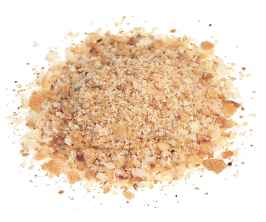 Contented
with 
Crumbs
“Do not love sleep, lest you come to poverty;Open your eyes, and you will be satisfied with bread.”
Proverbs 20:13
Richie Thetford									              www.thetfordcountry.com
Contentment: “to be free from care because of satisfactionwith what is already one’s own.”
GOOD THING:
BAD THING:
“But I trust in the Lord Jesus to send Timothy to you shortly, that I also may be encouraged when I know your state. For I have no one like-minded, who will sincerely care for your state. For all seek their own, not the things which are of Christ Jesus.”Philippians 2:19-21
“Now godliness with contentment is great gain. For we brought nothing into this world, and it is certain we can carry nothing out. And having food and clothing, with these we shall be content.”
1 Timothy 6:6-8
Richie Thetford									              www.thetfordcountry.com
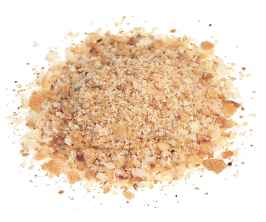 Ways in which we become contented with crumbs
Apathy
Isaiah 56:10-12
Laziness
Proverbs 10:4-5; 13:4; 22:13; 28:19
Hiding our talents – Matthew 25:24-30
Selfishness
Philippians 2:3-5, 20-21
As a result of these things, we will find ourselves drifting away from, instead of toward God.
Richie Thetford									              www.thetfordcountry.com
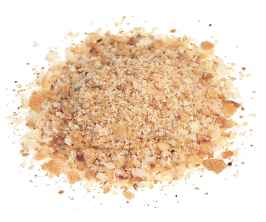 The value of seeking
Responsible for our actions
Matthew 25:31-46
We should be a “seeking” people
Acts 17:26-31
We must live for Him
SEEKING: “a desire, endeavor, a continual effort”
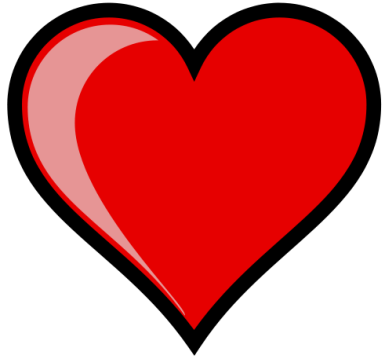 Ezra 7:10
Luke 15:8-9
Richie Thetford									              www.thetfordcountry.com
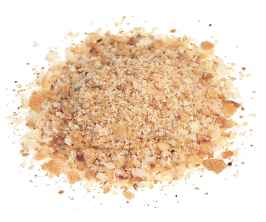 What can we do?
Being a present church member
Hebrews 10:25
Being a cooperating church member
Romans 12:10
Being a sympathetic church member
Romans 12:15-16
Being a sincere church member
Romans 12:11
Richie Thetford									              www.thetfordcountry.com
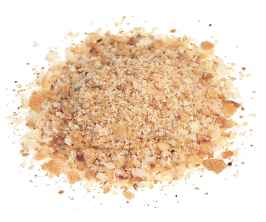 What can we do?
Being a studying church member
Acts 17:11; 2 Timothy 2:15
Being a growing church member
2 Peter 3:18
Being a constant church member
1 Corinthians 15:58
Being a sacrificial church member
Romans 12:1-2; Mark 12:30
Richie Thetford									              www.thetfordcountry.com
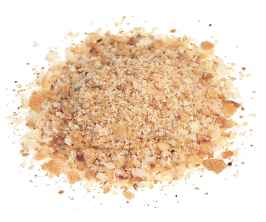 Contented
with 
Crumbs
When we become contented with only the crumbs, then we will cease to grow spiritually
We need to be a “hungering” people (John 6:35)
Richie Thetford									              www.thetfordcountry.com
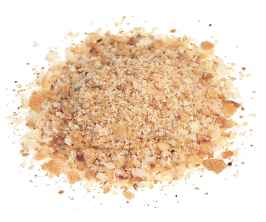 Contentedwith 
Crumbs
“Do not be deceived, God is not mocked; for whatever a man sows, that he will also reap. For he who sows to his flesh will of the flesh reap corruption, but he who sows to the Spirit will of the Spirit reap everlasting life. And let us not grow weary while doing good, for in due season we shall reap if we do not lose heart.”Galatians 6:7-9
Richie Thetford									              www.thetfordcountry.com